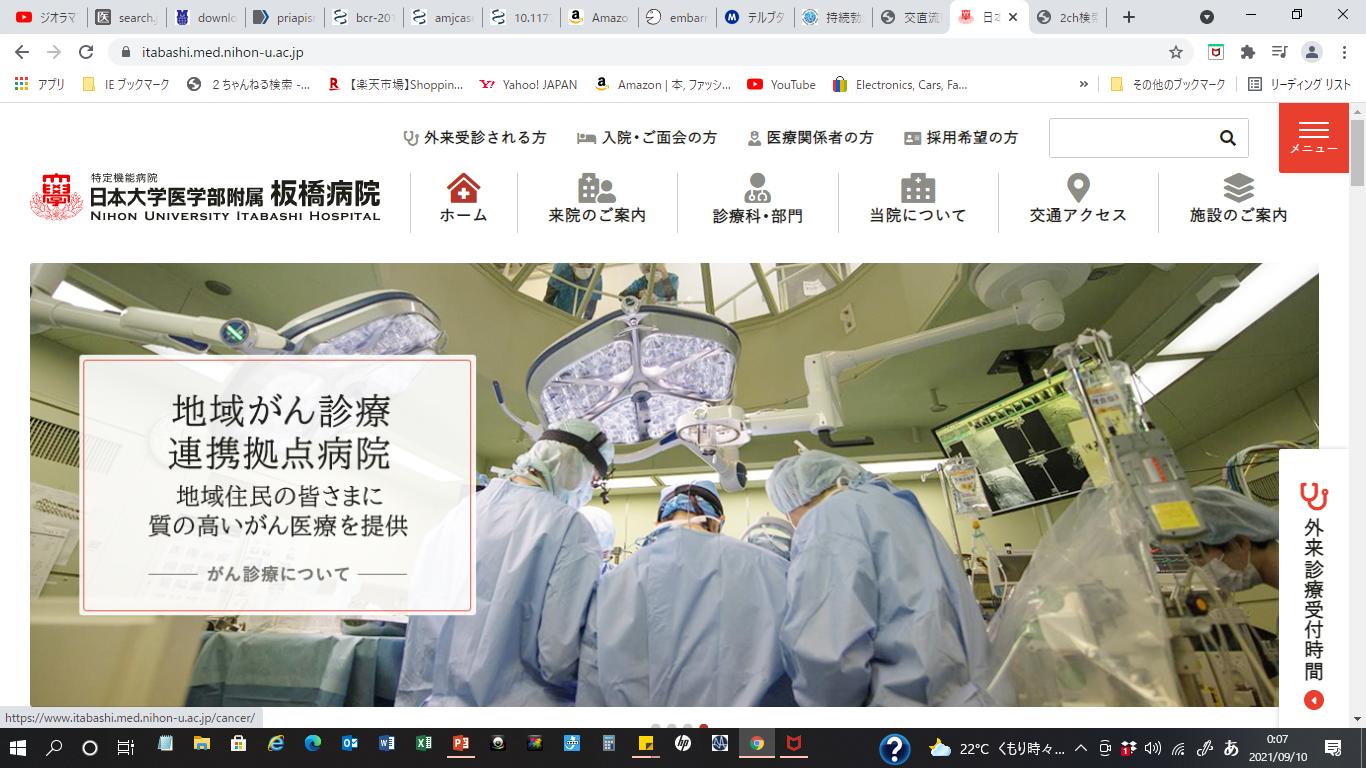 Propofol induced Priapism
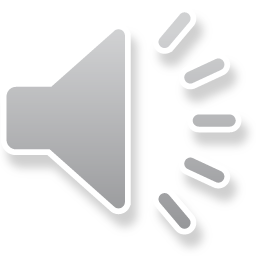 Doshu Akira
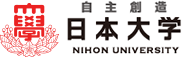 とある夜間・・・
　20代　男性　特に既往無し
　20時間以上持続する勃起で救急搬送
　→ 持続勃起症の診断
　	海綿体穿刺し瀉血 → 改善せず
　	海綿体BGA 
	　pH		6.412
	　PaCO2	119.0	mmHg
	　Lac		23.0		mmol/l
　	虚血性持続勃起症 の診断
　	フェニレフリン投与 → 改善せず
　	→　緊急手術施行 （海綿体-亀頭シャント術）
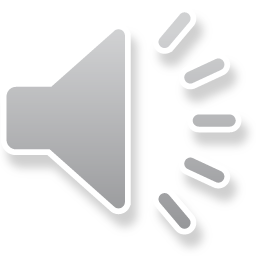 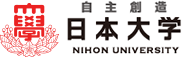 持続勃起症
　定義：性的興奮・刺激なしに4時間以上持続する
　原因1)
　①特発性	31% 	②外傷性 11% ③近傍腫瘍 11%
　④白血病	10%	⑤その他
　本症例 ： WBC 48130	CML疑い

　・動脈性(high-flow)
　　外傷による　
　・虚血性(low-folw)
　　海綿体内圧が動脈圧を超え血液流入がstop
　・stuttering
		95%以上が虚血性
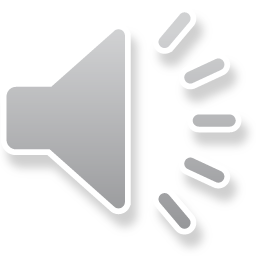 1) 瀬川直樹　他．泌紀1998; 44: 297-300
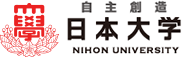 治療(虚血性)
	刺脱血
　	フェニレフリン等の昇圧薬
　	β2刺激薬
　	海綿体-亀頭シャント	etc.
　持続勃起が6hを超えると昇圧剤の反応不良
　48h持続で全例に海綿体繊維化
　
⑤その他　薬剤性
　抗精神病薬　コカイン乱用　抗凝固薬
　プロポフォールによる持続勃起症の報告あり
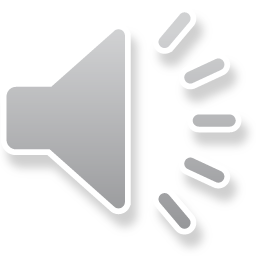 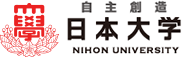 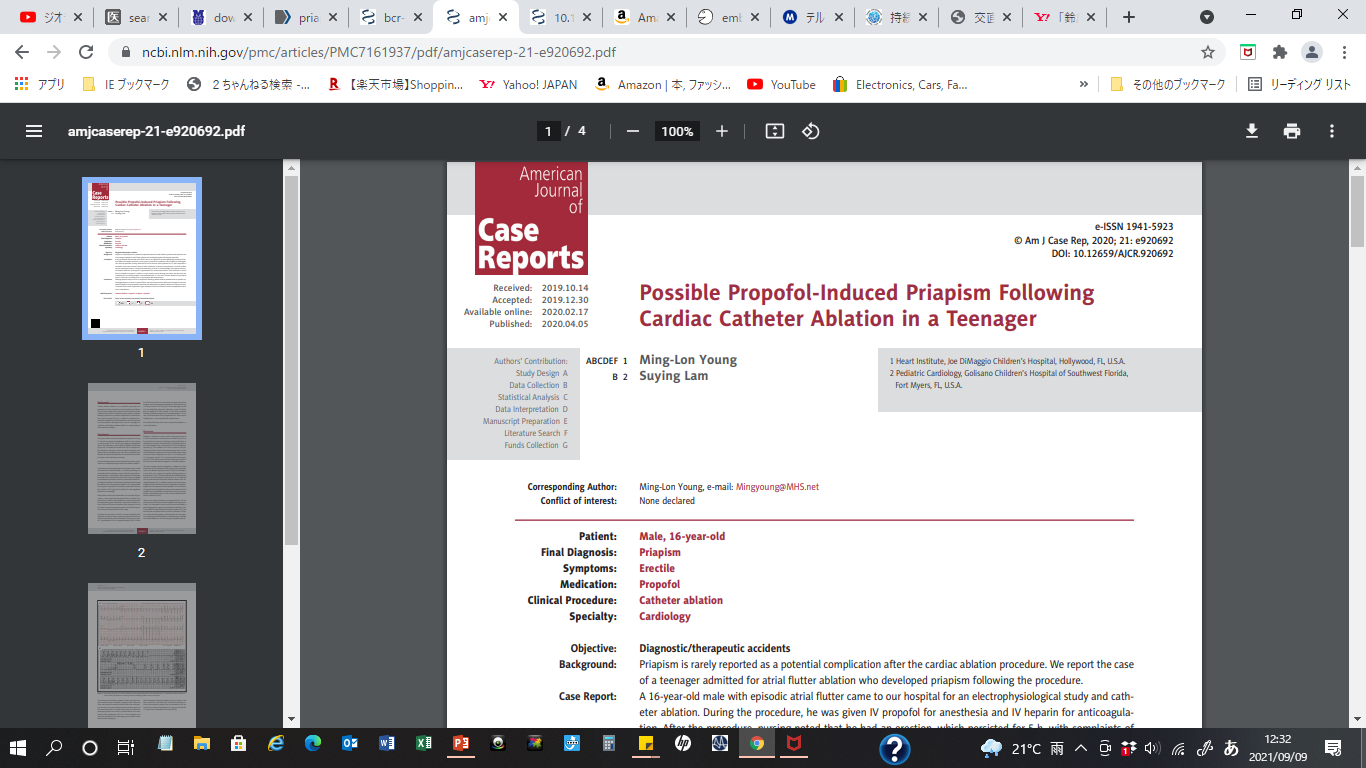 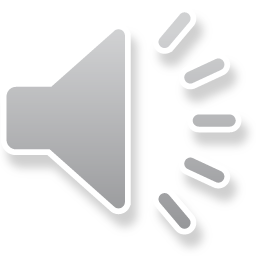 16歳　男性
　PSVT/AFに対するカテーテルアブレーション(2h)
　Propofol total 3215 mg, Heparin total 90 IU/kg
　帰室後にNsがerection発見　→　5h後も持続、違和感(+)
　テルブタリン5mg　→　3h後も持続
　海綿体BGA: pH 7.05　pCO2 100 mmHg　O2SAT 26%
　テルブタリン追加　→　1-2分後にようやく萎縮
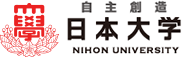 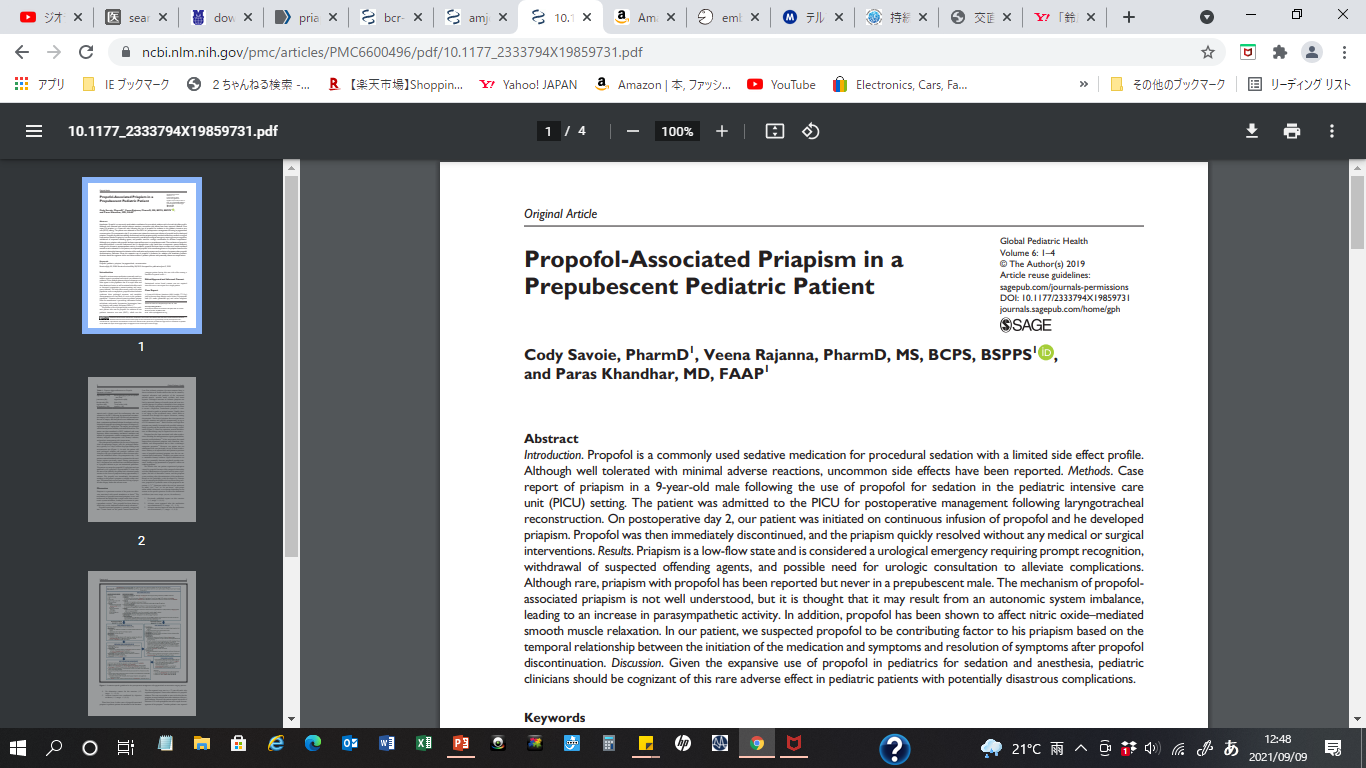 Savoie C, et al. Global Pediatric Health 2019; 6: 1-4
9歳　男児
　重度声門上狭窄による気管切開　→　再建術
　　吸入麻酔 + Remifentanil
　　術中2回Propofol(1 mg/kg, 0.7 mg/kg)
　1POD midazolamで鎮静
　2POD propofolにスイッチ　→　4h経過時にerection
　すぐに投与停止　→　2minで軽快
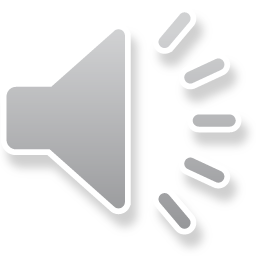 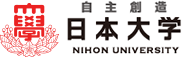 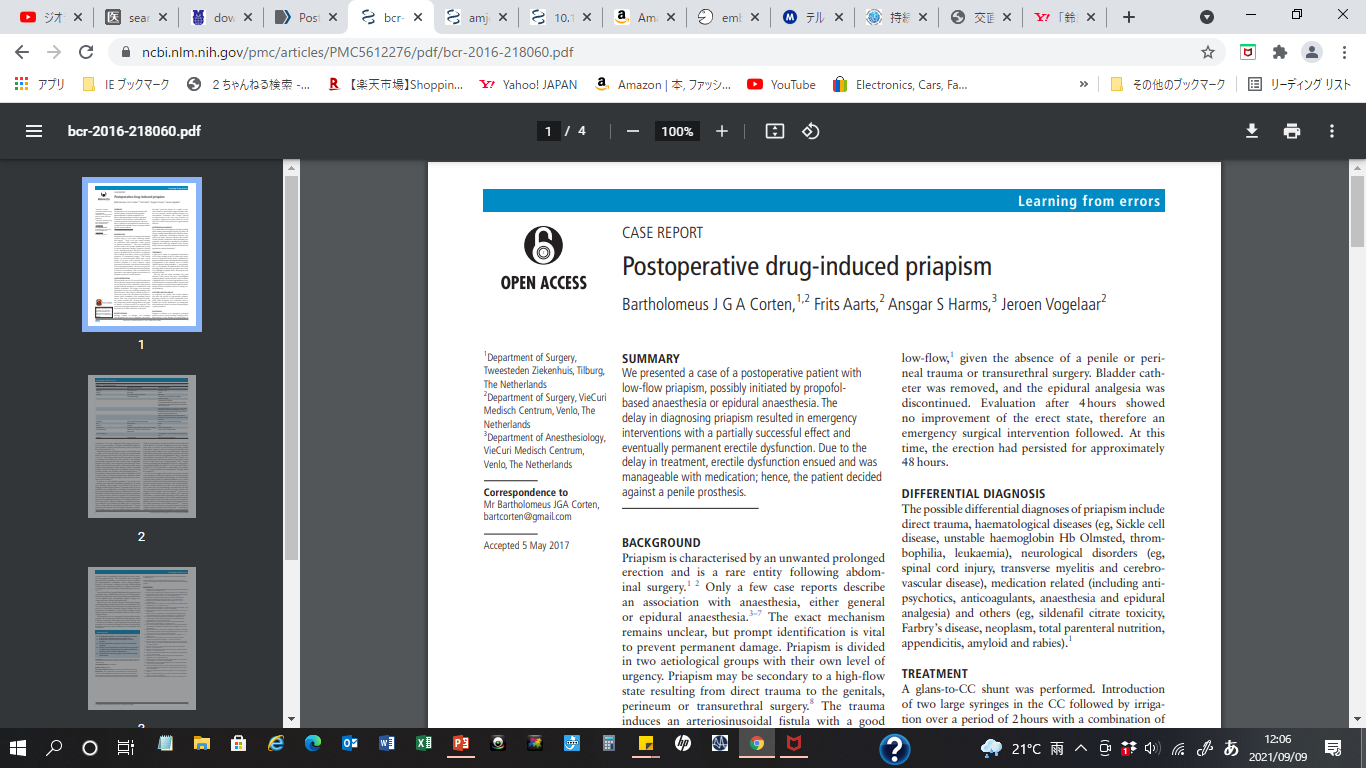 58歳　男性　大腸癌に対する腹腔鏡下右半結腸切除
Propofol(total 1662mg)による全身麻酔+硬膜外麻酔
病棟帰室時から陰部違和感 
　→ 担当女性看護師に恥ずかしくて言えず
1POD 有痛性の勃起持続　→　主治医に報告
　泌尿器科consultされ、虚血性持続性勃起の診断
　尿道カテーテル抜去、硬膜外麻酔停止
　4h後も改善しないため、緊急シャント手術(約48h経過)
　　ヘパリン5000IU, メチレンブルー2A, エフェドリン80mg,
　  エピネフリン1mgで灌流
　  →　萎縮はしたものの機能不全に陥る
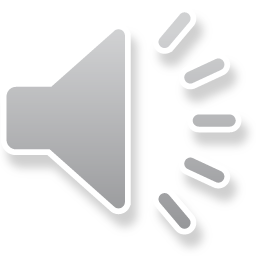 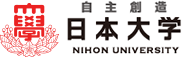 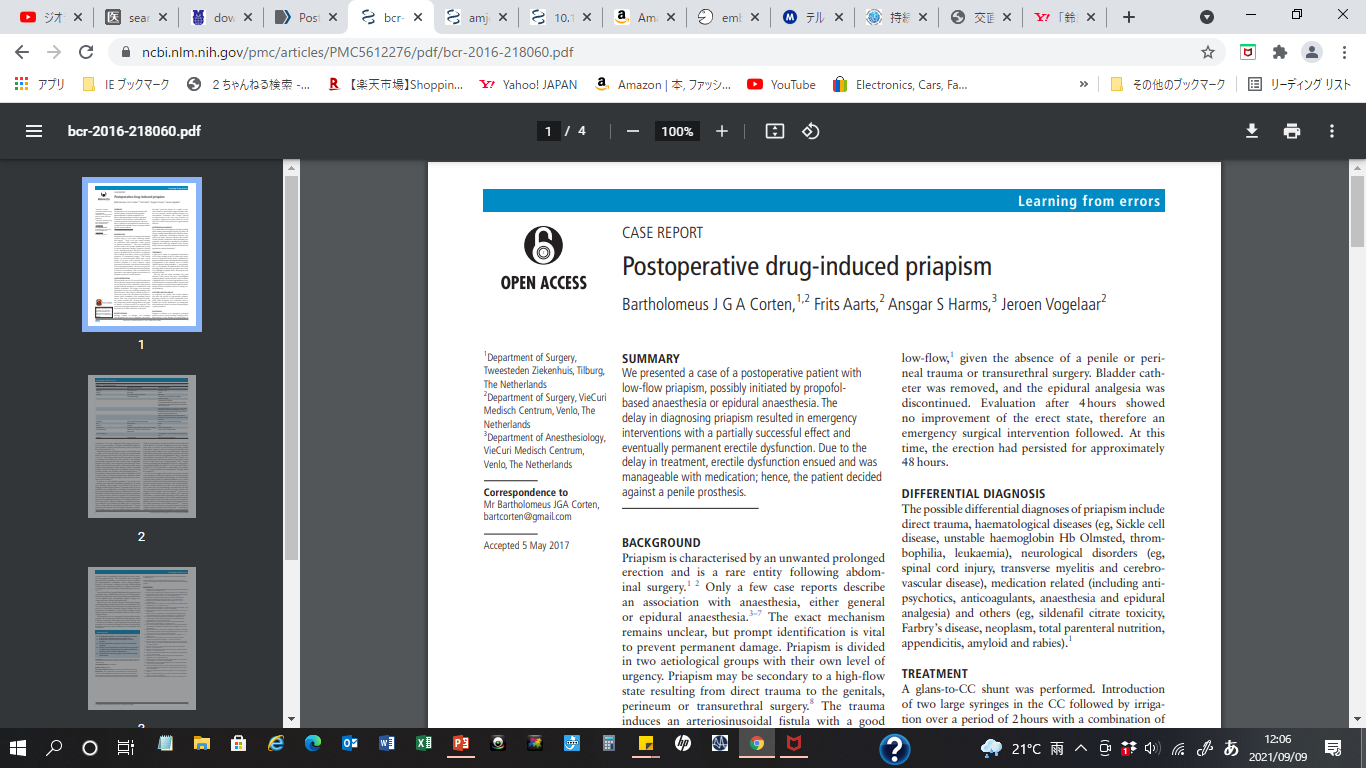 プロポフォール
　なぜerectionするか詳細は不明
　　交感神経系の血管収縮をブロック
　　副交感神経系の血管拡張作用を増強
　　→　priapism
　　
　　NOを介した平滑筋弛緩
　　GABA-Aと副腎ステロイド産生の調節
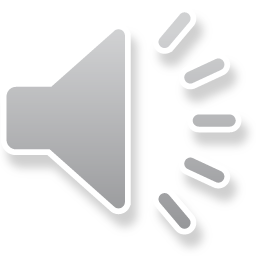 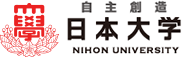 まとめ

持続性勃起
　・稀だが早期介入しなければ後遺症の危険
　・患者は羞恥心から報告を躊躇し発見が遅れやすい
　・病棟スタッフへの周知教育が大事
　
　・プロポフォールが起因とする報告が少なからずある
　・硬膜外麻酔も原因に挙げられている　
　　
　　麻酔時、少し気にして観察してみてください
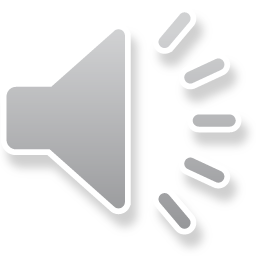 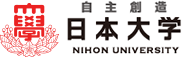